Školní pedagogika: seminářPetr Knecht
Je učitelství umění nebo věda?
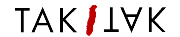 Požadavky k ukončení semináře
Studijní zátěž studenta je soustředěna do období semestrální výuky. Požadavky předmětu jsou plněny průběžně v době výuky stanované rozvrhem.

Odevzdání dílčích částí portfoliového úkolu a jejich schválení vyučujícím předmětu.
V souladu s čl. 16 SZŘ jsou pro ukončení předmětu předepsány průběžné kontroly, jejichž výsledky jsou započítávány do závěrečného hodnocení

2 kredity = 60 hodin (10 hod. přímé výuky)
Seminární/portfoliový úkol (pouze PS)
Prostudujte ŠVP zvolené školy a charakterizuje deklarované principy/strategie, na nichž je ŠVP postaveno. Na konkrétních pasážích z ŠVP doložte, jak deklarované principy/strategie korespondují s filozofiemi vzdělávání Pasche et al. Prosím, citujte přesná čísla stran ŠVP. 
Vyberte si jeden tematický celek v rámci jednoho ročníku vybraného typu školy a zjistěte, jak je v ŠVP dané školy vymezeno učivo a výstupy pro jeden z Vašich aprobačních předmětů a jak korespondují s filozofiemi vzdělávání Pasche et al. 
Formulujte obecnější i dílčí cíle pro vybraný tematický celek dle Bloomovy taxonomie. 
Proveďte didaktickou analýzu učiva ze zvoleného tematického celku (návaznost na kurikulum – klíčové kompetence, očekávané výstupy, pojmy, učební úlohy, mezipředmětové vztahy).
Rozvrhněte daný tematický celek do několika (nejlépe 4) vyučovacích hodin. 
Pro každou vyučovací hodinu formulujte dílčí cíle odvozené z obecnějších cílů, a 
           	v souladu s tím navrhněte činnosti (učební úlohy) a způsob jejich hodnocení.
7.   Na základě zkušeností z praxe upravte plán výuky s ohledem na možnosti žáků (např. pro    	žáky nadané, se SVP). 

Výstup přehledně vložte do jednoho souboru ve formátu MS Word, uveďte Vaše jméno a citace. 
Úkol odevzdejte do příslušné odevzdávárny (termín: 3 dny před konáním posledního semináře).
Požadavky k ukončení semináře
Portfoliový úkol:
Maximálně využívejte, prosím, materiály vypracované v rámci výuky oborových didaktik a seminářů k praxím, přípravy z praxe apod.
Úkol odevzdejte, prosím, do odevzdávárny předmětu nejpozději 3 dny před konáním každého semináře.
[Speaker Notes: Pozor na srdíčkáře a různé iniciativy!]
Seminární/portfoliový úkol část 1
Prostudujte ŠVP zvolené školy a charakterizuje deklarované principy/strategie, na nichž je ŠVP postaveno. Na konkrétních pasážích z ŠVP doložte, jak deklarované principy/strategie korespondují s filozofiemi vzdělávání Pasche et al. Prosím, citujte přesná čísla stran ŠVP. 
Vyberte si pro jeden z Vašich aprobačních předmětů jeden tematický celek učiva (na úrovni 2. st. ZŠ/SŠ - dle studovaného oboru, objem učiva cca 4 vyuč. hodiny). Zjistěte, jak jsou v ŠVP dané školy pro daný tematický celek učiva vymezeny očekávané výstupy a jak očekávané výstupy korespondují s filozofiemi vzdělávání Pasche et al.
Seminární/portfoliový úkol část 1: tipy
Prosím, doplňte v tomto oddílu přesné citace ŠVP v uvozovkách vč. čísel stran a provažte citované pasáže s jednotlivými filozofiemi vzdělávání dle Pasche et al. Citujte také práci Pasche et al.
Všechny použité prameny doplňte do seznamu literatury. 
Pasch, M., Gardner, T. G., Sparks-Langerová, G., Starková, A. J., & Moodyová, C. D. (1998). Od vzdělávacího programu k vyučovací hodině. Praha: Portál. (kap. 2)


Úkol odevzdejte, prosím, do odevzdávárny předmětu nejpozději 3 dny před konáním příštího semináře.
Seminární/portfoliový úkol část 2
3. Proveďte didaktickou analýzu učiva ze zvoleného tematického celku.
Popište návaznost na kurikulum – klíčové kompetence, očekávané výstupy z RVP ZV, mezipředmětové vztahy. Uvádějte pouze ty kompetence, výstupy a mezipředmětové vztahy, které budete v plánovaných hodinách skutečně rozvíjet. Rozvíjení kompetencí, OV a mezipředmětových vztahů musí být jednoznačně patrné z plánovaných výukových aktivit a následně také z hodnocení. 
4. Pro vybraný tematický celek formulujte vzdělávací cíle dle Bloomovy taxonomie.
5. Rozvrhněte daný tematický celek do několika (nejlépe 4) vyučovacích hodin.
U každé z hodin popište téma a cíle.
[Speaker Notes: Rozvíjení kompetencí, OV a mezipředmětových vztahů musí být jednoznačně patrné z plánovaných výukových aktivit a následně také z hodnocení.]
Seminární/portfoliový úkol část 2: tipy
Pasch, M., Gardner, T. G., Sparks-Langerová, G., Starková, A. J., & Moodyová, C. D. (1998). Od vzdělávacího programu k vyučovací hodině. Praha: Portál. (kap. 2.2, 3)

Úkol odevzdejte, prosím, do odevzdávárny předmětu nejpozději 3 dny před konáním příštího semináře.
Opakování
Která filozofie vzdělávání je Vám nejbližší? Svůj názor zdůvodněte.
Který z uvedených výroků je přijatelný jako cíl vzdělávání? Svůj názor zdůvodněte.
	„Učitel vysvětlí rozdíl mezi větou holou a větou rozvitou.“
		„Žáci vysvětlí rozdíl mezi větou holou a větou rozvitou.“
3) 	Stručně popište, v čem spočívá Brunerův koncept struktury vědomostí.
Stručně vysvětlete, k čemu slouží Bloomova taxonomie.
Stručně vysvětlete rozdíl mezi kognitivní a afektivní doménou učiva.
Stručně vysvětlete rozdíl mezi fakty a pojmy.
Seminární/portfoliový úkol část 3
Popište plánované (nejlépe 4) vyučovací hodiny dle následující osnovy.
Téma 
Dílčí cíle vyučovací hodiny 
Pojmová struktura učiva na úrovni faktů, pojmů a generalizací. 
Motivace žáků
Výukové aktivity, které budou v hodině probíhat, vč. učebních úloh, zadání atd. Pracovní listy by měly být vypracovány vč. odpovědí, stejně tak učební úlohy. 
Návrh hodnocení žáků – měl by být konkrétní, na úrovni očekávání, která by měli žáci splnit, případně nastavení kritérií či indikátorů hodnocení. 

Stručně vysvětlete a obhajte, v čem jsou Vaše vzdělávací cíle, aktivity i návrh hodnocení v souladu s deklarovanými strategiemi školy.
Seminární/portfoliový úkol část 3: tipy
Pasch, M., Gardner, T. G., Sparks-Langerová, G., Starková, A. J., & Moodyová, C. D. (1998). Od vzdělávacího programu k vyučovací hodině. Praha: Portál. (kap. 4,5,6)
Videa k zamyšlení: 
https://www.youtube.com/watch?v=J25d9aC1GZA&ab_channel=DocZoo
https://www.youtube.com/watch?v=1iD6Zadhg4M



Úkol odevzdejte, prosím, do odevzdávárny předmětu nejpozději 3 dny před konáním příštího semináře.
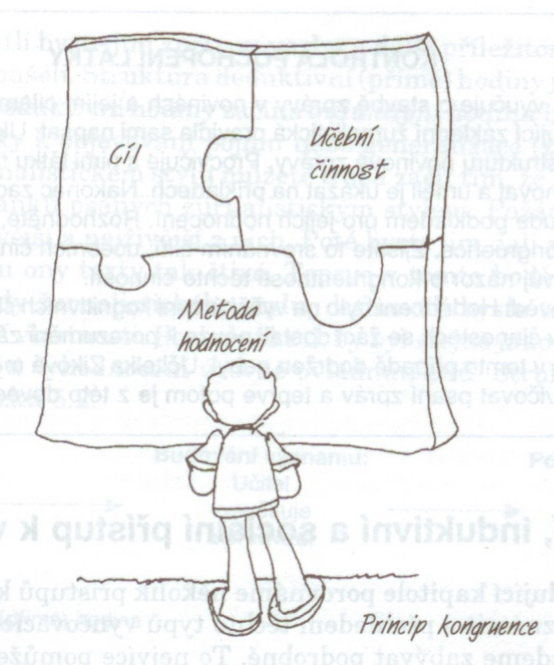 (Pasch et al., 1998, s. 193)
[Speaker Notes: Vše je pod zorným úhlem požadavků na cíle, kterých má žák při svém učení ve výuce dosáhnout.
ZÁJEM O SLEDOVÁNÍ VZTAHŮ MEZI CÍLI A OBSAHEM]
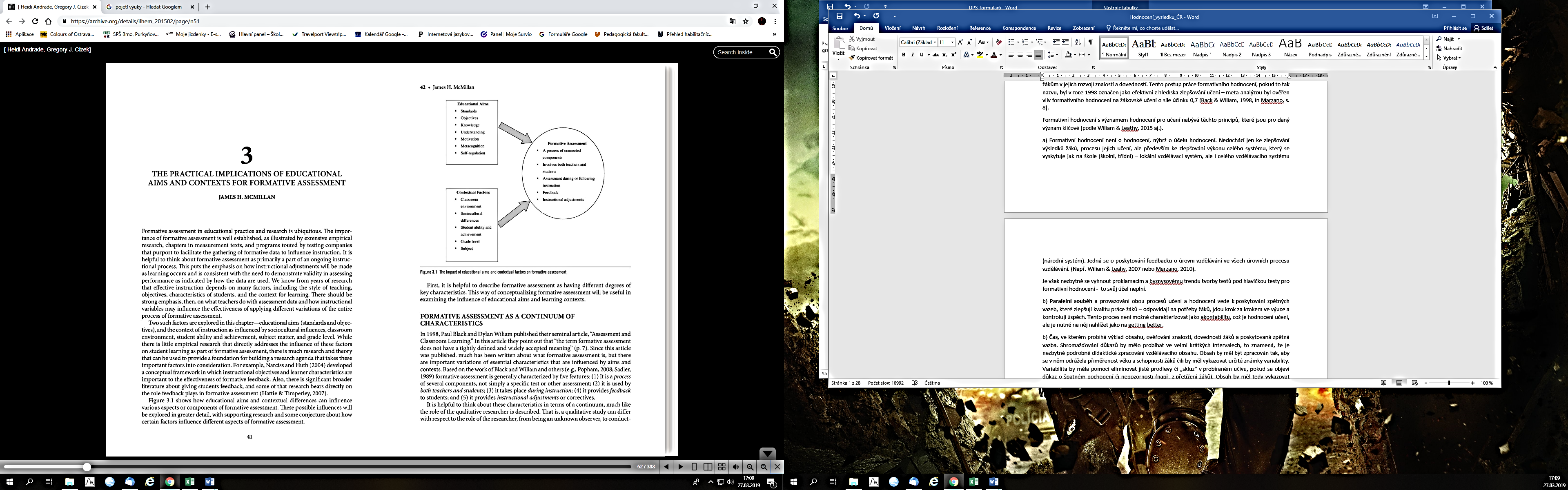 (MacMillan, 2010, s. 42)
[Speaker Notes: Hodnocení jako prostor a proces. 
Není to jen o sumativním hodnocení, ale také o průběhu. Prostor k modifikaci cílů, učebních činností  a zpětnému ohlédnutí. 
Primitivní cíl přináší primitivní činnosti a primitivní hodnocení.]
Seminární/portfoliový úkol část 4
Na základě zkušeností z praxe upravte plán výuky s ohledem na možnosti 	žáků (např. pro žáky nadané, se SVP). 
Revidujte celý portfoliový úkol tak, aby bylo zohledněno učivo ze seminářů a doporučení diskutovaná na seminářích.

Pasch, M., Gardner, T. G., Sparks-Langerová, G., Starková, A. J., & Moodyová, C. D. (1998). Od vzdělávacího programu k vyučovací hodině. Praha: Portál. (kap. 7)


Úkol odevzdejte, prosím, do odevzdávárny předmětu nejpozději 3 dny před konáním příštího semináře.
Summa summarum
Aktivní účast na seminářích vč. předchozího samostatného studia (1 absence je OK)
Včasné a průběžné odevzdání 4 dílčích úkolů a jejich pozitivní zhodnocení ze strany vyučujícího.

Úkoly, prosím, odevzdávejte kumulativně. Tzn., vždy všechny části dohromady. Vše by mělo tvořit jeden celek.
Literatura
Povinná: 
Pasch, M., et al. (1998). Od vzdělávacího programu k vyučovací hodině. Praha: Portál. Portál. Kniha je k dispozici v knihovnách MU.
+ zadané texty